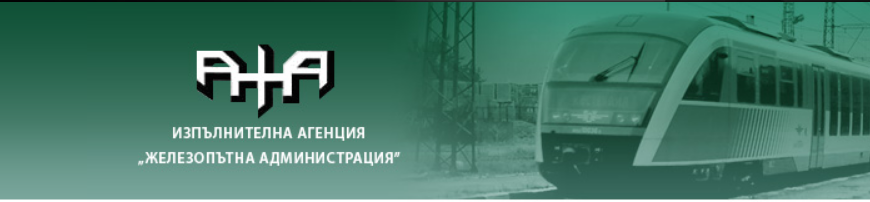 РЕГЛАМЕНТ 
ЗА ИЗПЪЛНЕНИЕ (ЕС) 2017/2177 
НА КОМИСИЯТА
относно достъпа до обслужващи съоръжения и свързани с железопътната дейност услуги
Маргаритка Французова
Директор на дирекция „Регулиране“
Съдържание
Среща между РО, УИ, ЖП и ООС
12.6.2018 г.
2
Определения
Среща между РО, УИ, ЖП и ООС
12.6.2018 г.
3
Видове обслужващи съоръжения (ОС)
Среща между РО, УИ, ЖП и ООС
12.6.2018 г.
4
Видове услуги (1/4)
ДОПЪЛНИТЕЛНИ
УСЛУГИ
ОСНОВНИ УСЛУГИ В ОС
СПОМАГАТЕЛНИ
УСЛУГИ
Среща между РО, УИ, ЖП и ООС
12.6.2018 г.
5
Видове услуги (2/4)
ОСНОВНИ УСЛУГИ В ОС
УСЛУГИ, ПРЕДОСТАВЯНИ В ОБСЛУЖВАЩИТЕ СЪОРЪЖЕНИЯ, ПОСОЧЕНИ В т. 2 ОТ ПРИЛОЖЕНИЕ №1 КЪМ  НАРЕДБА № 41
Среща между РО, УИ, ЖП и ООС
12.6.2018 г.
6
Видове услуги (3/4)
Среща между РО, УИ, ЖП и ООС
12.6.2018 г.
7
Видове услуги (4/4)
Спомагателни услуги
Среща между РО, УИ, ЖП и ООС
12.6.2018 г.
8
Оператори на ОС (1/4)
Среща между РО, УИ, ЖП и ООС
12.6.2018 г.
9
Оператори на ОС (2/4)
Среща между РО, УИ, ЖП и ООС
12.6.2018 г.
10
Оператори на ОС (3/4)
Среща между РО, УИ, ЖП и ООС
12.6.2018 г.
11
ОПЕРАТОРИ НА ОС (4/4)
Среща между РО, УИ, ЖП и ООС
12.6.2018 г.
12
ТАКСИ В ОС
Размерът на таксите за обслужващи съоръжения и достъпа до тях се определя от оператора на обслужващото съоръжение съгласно изготвена от него методика (чл. 35, ал. 3 от ЗЖТ).
Размерът на дължимата такса за релсовия достъп в рамките на обслужващите съоръжения и предоставянето на услуги в тези съоръжения не надхвърля разходите за извършването им заедно с разумна печалба (чл. 7е, ал. 2 от Наредба № 41).
,,Разумна печалба“ е ниво на възвръщаемост на собствения капитал при отчитане на риска, включително риска за прихода, който операторът на обслужващото съоръжение е поел, или отсъствието на такъв риск и не надхвърля средните нива за съответния сектор през последните години (§ 1, т. 20 от ДР на Наредба № 41).
Среща между РО, УИ, ЖП и ООС
12.6.2018 г.
13
ЖЕЛЕЗОПЪТНИ ПРЕВОЗВАЧИ (заявители)
Среща между РО, УИ, ЖП и ООС
12.6.2018 г.
14
УПРАВИТЕЛ НА ИНФРАСТРУКТУРА
Посочва  срок  за  предоставяне на информацията или на линка, съдържащ описанието на ОС, на своя интернет портал или в Референтния документ на мрежата (РД)
Разработва общ образец за описание на ОС съвместно с железопътния сектор и го предоставя на ООС – до 30 юни 2018 г.
Публикува в  РД  информацията или линка, съдържащ описанието на ОС
Води отделно счетоводство за обслужващото съоръжение
Сътрудничи си с операторите на обслужващи съоръжения
Среща между РО, УИ, ЖП и ООС
12.6.2018 г.
15
РЕГУЛАТОРЕН ОРГАН (1/2)
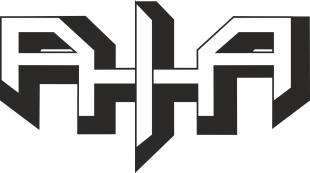 Среща между РО, УИ, ЖП и ООС
12.6.2018 г.
16
РЕГУЛАТОРЕН ОРГАН (2/2)
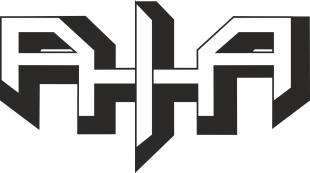 НАЛАГА САНКЦИИ!!!
Среща между РО, УИ, ЖП и ООС
12.6.2018 г.
17
Освобождаване от прилагане на Регламента
Среща между РО, УИ, ЖП и ООС
12.6.2018 г.
18
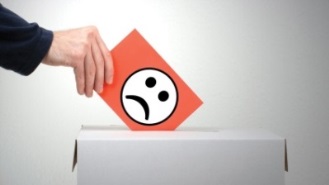 Жалби
Среща между РО, УИ, ЖП и ООС
12.6.2018 г.
19
Общ образец на RNE
Среща между РО, УИ, ЖП и ООС
12.6.2018 г.
20
В Р Е М Е В И   Г Р А Ф И К
Среща между РО, УИ, ЖП и ООС
12.6.2018 г.
21
Моля, задайте Вашите въпроси!
Среща между РО, УИ, ЖП и ООС
12.6.2018 г.
22
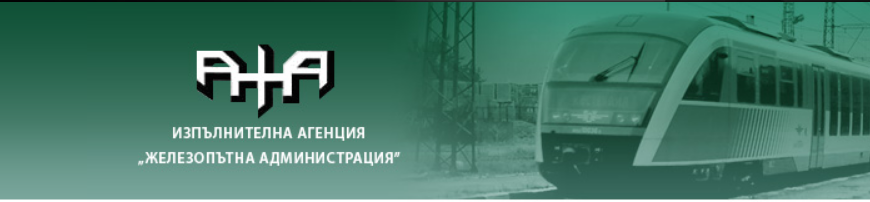 Благодарим Ви за вниманието!
За допълнителна информация:
MFrantsuzova@mtitc.government.bg
Среща между РО, УИ, ЖП и ООС
12.6.2018 г.
23